The flexpertise phenomenon:
The process by which professionals adapt to new expertise needs

Lonneke Frie
Beatrice van der Heijden
Hubert Korzilius
Ellen Sjoer
IMR Research Day
16 June 2022
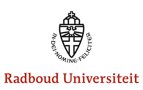 [Speaker Notes: ov 1.10]
Flexpertise onderzoek vertaald naar de praktijk
Promotieonderzoek Lonneke Frie

Promotor:
Beatrice van der HeijdenHoogleraar Strategisch Personeelsmanagement - Radboud

Co-promotoren:
Ellen SjoerLector Duurzame Talentontwikkeling - HHS
Hubert KorziliusAssociate Professor Methodologie – Radboud

Opleiding HRM
Sander Rijksbaron - Opleidingsmanager
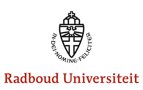 korte titel presentatie - aan te passen via voettekst
2
[Speaker Notes: Praktijkachtergrond:
HR(D) consultant / manager
Ondernemer
Docent / trainer / coach / proces begeleider
Ontwerper programma's]
Hoe kun je (fl)expertise herkennen en bevorderen?
Wat maakt iemand een expert?

Wat maakt iemand een flexpert?

Flexpertise development: een andere dialoog

Hoe bevorder jij als leider flexpertise?
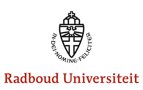 korte titel presentatie - aan te passen via voettekst
3
Waarom wil de Haagse Hogeschool aantrekkelijk zijn voor experts?
Brengen know-how voor:
Ontwerp en uitvoer van opleidingsprogramma’s
Professionalisering van teams
Opzet en uitvoer van onderzoek
Netwerk van De Haagse Hogeschool
…..

Hoe herken je een goede expert bij de werving?

En hoe houd je experts gemotiveerd en betrokken als ze bij en voor ons werken?
korte titel presentatie - aan te passen via voettekst
4
Wat maakt iemand een expert?
Wie in jullie team zou je omschrijven als een expert op het gebied van didactiek?

Wat maakt deze collega een expert?

Bespreek 5 minuten in tweetallen
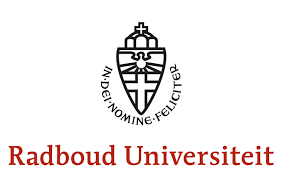 Wat maakt iemand een expert?
Expert = zichtbare en erkende expertise
Bepalen standaarden in vakgebied
Kunnen hun expertise ‘verkopen’ aan collega’s
De meest zichtbare expert is niet zondermeer de beste expert
Expert = Bovengemiddelde performance
Tacit knowledge
Sneller
Beter in oplossen van domain-specifieke problemen
Top 10%
Weten tot waar hun expertise reikt

Ontwikkeltraject
Power law of practice
10.000 uren regel in vastomlijnde domeinen
Coach
Van der Heijden (2000)
Ericsson, Hoffmann, Kozbelt, & Williams (2018)
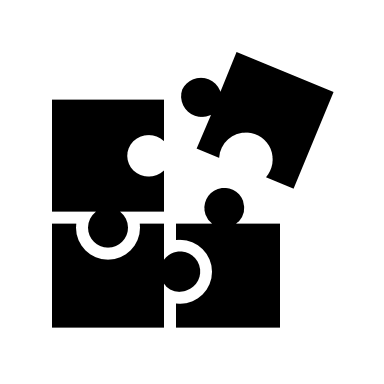 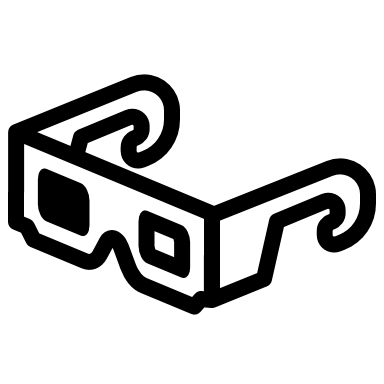 Arbeidsmarkt vraagt om flexibele experts
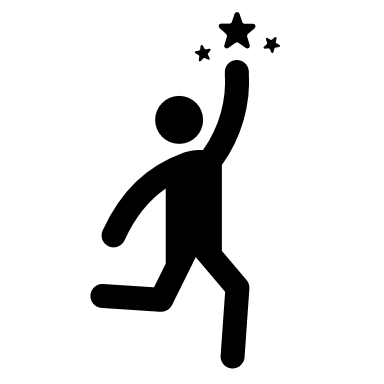 Expertise van leiders / professionals blijft niet zondermeer van waarde:
Kennis veroudert
Vraag naar expertise buiten je eigen terrein (reskilling)
Vraag naar hoger niveau van expertise (upskilling)
Vraag naar expertise op meerdere terreinen (multi-disciplinair)

Of expertise moet op een andere manier van waarde worden gemaakt:
Nieuw team, opleiding, project binnen of buiten de hhs, nieuwe manager
Nieuwe (hhs) processen, systemen, richtlijnen
Complexe problemen die vragen om multidisciplinaire aanpak

De Haagse Hogeschool moet studenten en professionals voorbereiden en ondersteunen in de benodigde flexibiliteit = Flexpertise
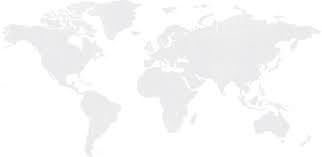 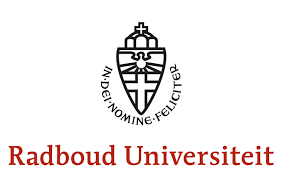 Frie et al., 2019; Grenier & Kehrhahn (2008); Gruber & Harteis (2018);
[Speaker Notes: Teacher:
Upskilling > hbo – master – phd
Reskilling > inclusing and diversity
Multi-skilled > didactics, hrm
Creation > flexpertise
Enactment: lectoraat, onderwijs, praktijk
Recognition: artikel, …..]
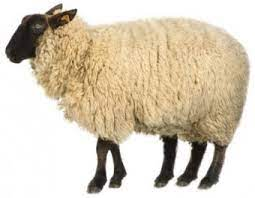 Flexpertise
“…the ability to maintain a certain amount of expertise under changing circumstances and in different situations, and also the mastery of certain learning strategies and learning skills to reach a certain level of expertise in any domain” (Van der Heijden 1998, p. 69).

Flexpert displays high levels of flexpertise
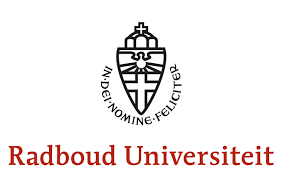 8
De Haagse Hogeschool: een organisatie van en voor flexperts?Waaraan herken jij de flexpert?
korte titel presentatie - aan te passen via voettekst
9
[Speaker Notes: Nodig adaptief – 
Discussie parkeren – verwachten veel van mensen, maar ook veel van Haagse om te boeien en te binden]
Zo doet een flexpert het
Frie, Potting, Sjoer, Van der Heijden & Korzilius (2019)
Signalen die mogelijk vragen om meer flexpertise
Professionals / studenten:
Met verouderde kennis
Die problemen altijd op dezelfde manier oplossen, ook als is de aanpak niet de best passende
Die ‘over-precies’ zijn
Die veronderstellen dat mensen weten wat hun expertise is, terwijl dit niet zo is.
Die vastzitten in rol / identiteit. Geen andere loopbaanmogelijkheden zien, terwijl de vraag naar hun expertise in huidige omgeving afneemt
..

 Wat kun je als leider hierin doen?
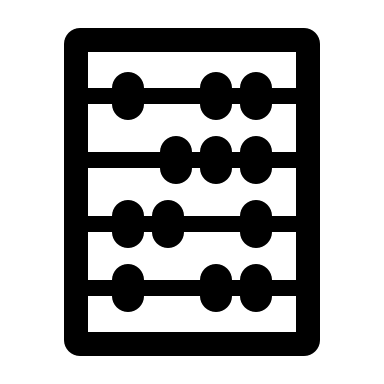 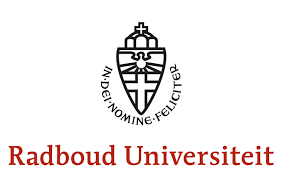 Bronnen nog toe te voegen
[Speaker Notes: Uitvallers.
In deze tijd verhoogde kans op uitval.

Perspectief van persoon]
Van expertise naar flexpertise ontwikkeling:Een nieuwe kijk op de werving en ontwikkeling van talent
Ontwikkeling van expertise:
Lineair proces
Cycli van expertise renewal:
Iteratief proces
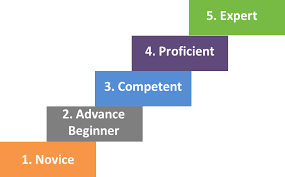 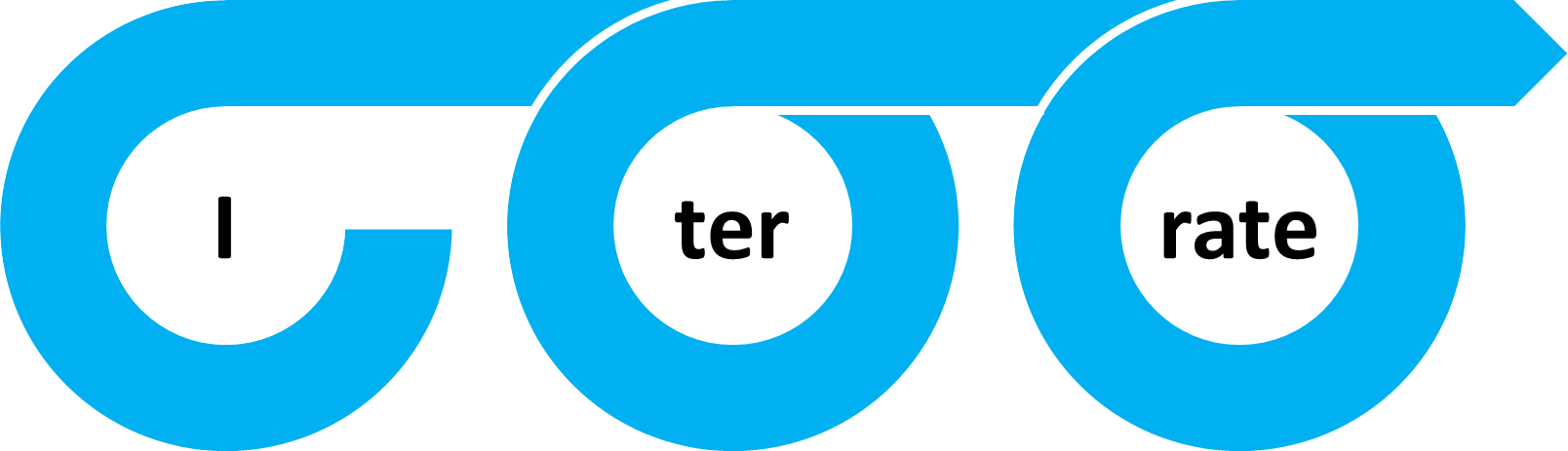 Dreyfus & Dreyfus, 1998
Frie et al., 2019
12
Een andere dialoog tussen leiders en (toekomstige) professionals
[Speaker Notes: Beoordeeld: hoe goed je jezelf kunt vernieuwen

Vak moet inherent vernieuwd te worden, dus jij ook?]
Hoe bevorder jij als leider flexpertise?
Understanding changeHoe help jij professionals begrijpen op welke veranderingen ze moeten of kunnen inspelen?
Enacting expertise flexiblyHoe help jij professionals om hun expertise in verschillende contexten van waarde te maken?
Redeveloping expertiseHoe help jij professionals in het vinden van een balans tussen hun eigen vak bijhouden en een nieuw expertise gebied eigen maken?
Building social recognitionHoe help jij professionals in het zichtbaar maken van hun expertise binnen en buiten De Haagse Hogeschool?
Regulating unsettling feelingsHoe ondersteun jij professionals in het overkomen van ongemakkelijke gevoelens die kunnen optreden als iemand zich een nieuw expertise gebied eigen maakt?
Adjusting identityHoe reflecteer jij met professionals over hun identiteit als professional / expert?

Schrijf op de flip-over wat jij concreet aan deze flexpertise dimensies doet in jouw rol als leider.
14
[Speaker Notes: Praktische tips op basis van flexpertise dimensies

Understanding change: 

Stretchen: deelnemers laten meedenken over hoe je dit als leider kan doen. Ook buiten de Haagse kunnen meedoen.

In positie brengen

Mag ik laatste gedeelte ideen mee opnemen, hoe doe jij dit nu als leider binnen de Haagse?

Hoe doe jij dit als leider binnen de Haagse?]
Vervolg?
Interesse in bijdrage aan verdere ontwikkeling van flexpertise model?
Interesse in publicaties over flexpertise?

Stuur een mail naar: lfrie@hhs.nl

En volg ons op LinkedIn (HRM group) of de pagina van het lectoraat op de HHS website.
korte titel presentatie - aan te passen via voettekst
15